Macroeconomic data and Banking system of the Republic of North Macedonia March 31, 2023
Macedonian macroeconomic environment
Credit rating of the state
BB + outlook Stabile, Standard & Poor’s confirmed the implementation of good policies, the stabile banking system and domestic currency and increased foreign reserves

Industrial production volume index
100.1 annual 

Trade 
Import amounts 170 121 Mio MKD, increased 2.9% annual,
Export amounts 131 114 Mio MKD, increased 9,6% annual,

GDP growth 
2.1% 

Inflation
16.1% (last change 11.3% 31.5.2023)

FX Reserves 
4.159,2 Mio EUR 

Reference rate
4.75%
*6% (last change 21.6.2023 )

Labour Market
Rate of unemployment 14,4% (31.12.2022)
Source : NBRM BASIC ECONOMIC INDICATORS FOR REPUBLIC OF NORTH MACEDONIA
The credit rating of the state:  
‘BB+' Ratings Affirmed; Outlook Stable
Fitch Ratings, Credit rating agency
 Source: www.fitchratings.com 
Rating Report│ April 15, 2023
Macedonian Banking sector
1Q 2023
The Banking sector consists of 13 active banks, 5 large (amounts 548.011 Mio.Den.) 81% in total assets, 3 medium (amounts 85.440 Mio. Den.) 13% in total assets, 5 small (amounts 42.439 Mio.Den.) 6% % in total assets and 2 saving houses. 
Participation of foreign capital 77,72%
Total assets of the Banking system registered the amount of 675.891 Mio. Den., increased by 6.3% annual and (-1.2%) quarterly, which is supported by the growth of the deposit by 7.8% annual and (-0.8%) quarterly and the capital position of the banks which increased by 14.8 % annual, 4.3% quarterly. Total loans increased by 6.4 % annual, (-0.8%) quarterly.
The level of financial intermediation  measured by:
Тhe ratio of total assets and  GDP is 82,1 % which indicates the dominant position of banks in the  financial system
Total deposits from non-financial sector/GDP is 59,6%
Total gross loans to non-financial sector/GDP  is 50,9%
	Source NBRSM, Department for financial stability, Last revision to 	GDP figures (at current prices): 05.6.2023.
Macedonian Banking sector Assets
In structure of total assets highly liquid assets participates by 29%*, total credit exposure participates by 62% while the rest of 8 % is other assets. 
Stabile participation of liquid assets confirm the appropriate liquidity risk management by banks and the satisfactory resilience to the assumed extreme liquidity outflows 
Liquidity Coverage Ratio 269,5 %, which is almost three times higher than the regulatory minimum of 100%
Liquid assets / Assets 29%
Liquid assets / Short-term liabilities 47,3%
Liquid assets /Deposits households 57,9%
Loans/Deposits’ 86%


* Methodology for calculation of LCR is in accordance with requirements of Basel III accord. 

** Liquid assets: cash,treasury bills, government bonds
*** Non-financial sub.: state, non-financial companies, households, nonprofit ins. and nonresidents

Source: NBRM, REPORT ON RISKS IN THE BANKING SYSTEM OF THE REPUBLIC OF MACEDONIA , Indicators on the banking system 

(Methodology for calculation of LCR is in accordance with requirements of Basel III accord)
Macedonian Banking sector Loans
1Q 2023
in millions of denars
Total loans amounts 419.129 Mio. DEN. increased by 6,13% annual or 0.89% quarterly. 
Households' loans:
consumer loans and credit cards increased by 3.95% annual or 0,38% quarterly
Real estate loans, increased by 11,14% annual or 2.02%  quarterly
car loans increased by 52.78% annual or 
       (-1.59%) quarterly
🌳 Our banks have also paid attention to raising awareness about green loans as a form of financing that enables borrowers to invest exclusively in projects that make a substantial 
environmental impact, including climate-related projects, improve the energy efficiency, support investments in green technologies, materials and solutions, support investments in renewable energy sources, control and prevention of pollution and protection of the environment.
Green Loans -  households amount 1.115 Mio.DEN, 0,6% in total Loans to households’
*According to World Bank

Source: REPORT ON RISKS IN THE BANKING SYSTEM OF THE REPUBLIC OF MACEDONIA , Indicators on the banking system, annex 9
Macedonian Banking sector Loans
1Q 2023
Loans of non-financial companies  participate with 48%, increased by 4.95%  annual, and (-0.93%) quarterly
Loans structure by economic activity of non-financial companies :

Trade 30%, increased by 4.37% annual or (-2.87%) quarterly

Industry 24%, increased by 3.5%  annual or(-1.71%) quarterly

Construction 15%, reduced by 
      (-0.20%) annual, (-0.28)quarterly

🌳 Our banks have also paid attention to raising awareness about green loans as a
form of financing that enables borrowers to invest exclusively in projects that make a 
substantial environmental impact, including climate-related projects, improve the energy 
efficiency, support investments in green technologies, materials and solutions, support investments in renewable energy sources, control and prevention of pollution and protection of the environment.
Green Loans of non-financial com. amount 14.600 Mio.DEN 6.9% in total Loans of non-financial companies 
According to World Bank

Source: REPORT ON RISKS IN THE BANKING SYSTEM OF THE REPUBLIC OF MACEDONIA , Indicators on the banking system, annex 9
in millions of denars
Macedonian Banking sector Loans
1Q 2023
Rate of non-performing loans 2.85%, reduced by (-0,24) pp annual and (-0.04) pp quarterly, 
participation of NPL ,households 34%, non-financial companies 65% 

NPL Coverage - Coverage of non-performing loans with impairment (non-financial companies) 71.06% increased by 4.6 pp annual or 1.7 pp quarterly

Source: NBRM 
REPORT ON RISKS IN THE BANKING SYSTEM OF THE REPUBLIC OF MACEDONIA, 
Indicators on the banking system, annex 5
European Central Bank│Banking supervision 
https://www.bankingsupervision.europa.eu/home/html/index.en.html
Macedonian Banking sector Liability’s
1Q 2023
in millions of denars
In the structure  of liabilities, the deposits amount 490.137 Mio. DEN are dominant  that participate by 73%, regarding  previous year are increased by 7.8% or (-0.8%) quarterly.

Capital & reserves amount 87.996 Mio. DEN., participate with 13%, increased by  14.8% annual, or 4.3% quarterly.


Capital adequacy ratio  is 18.04%  and regarding previous year is increased by  0,04 pp annual, or 0.32% quarterly and likewise indicates on the capacity and coverage of the risks from Banks activity as well as stabile level on Banking sector solvency 

	Source: NBRM
	REPORT ON RISKS IN THE BANKING SYSTEM OF THE 	REPUBLIC OF MACEDONIA  
	Indicators on the banking system
Macedonian Banking sector Deposits
1Q 2023
Deposits from households participate with 68%, increased by 8,79 % annual and 1,08% quarterly



Nonfinancial corporations participate with 28%, increased  by 5,39 % annual  and (-6,02%) quarterly
Source: NBRM 
REPORT ON RISKS IN THE BANKING SYSTEM OF THE REPUBLIC OF MACEDONIA  
Indicators on the banking system
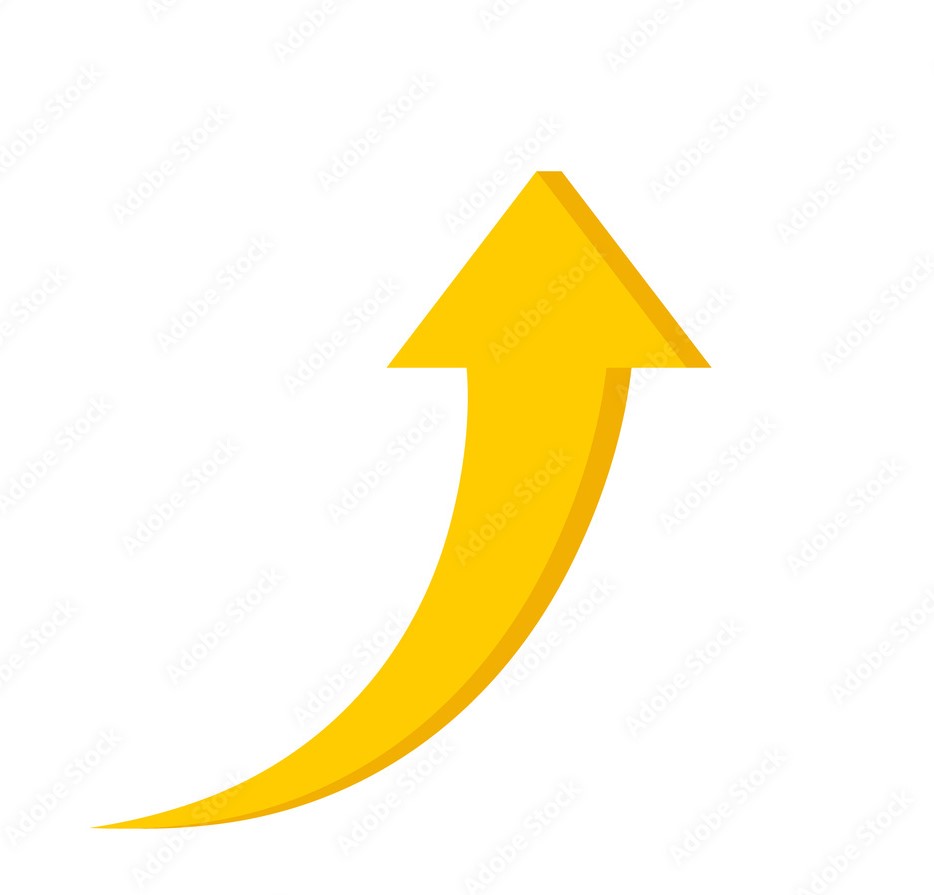 Household's 
annual 8.79 %
Total deposits 
annual 7.79 %
Macedonian Banking sector Profitability indicators
1Q 2023
Banking sector has stabile rates of profitability measured by :
Return on average asset (ROAA) 2.23%, increased by 0.58 pp annual, or 0.76 pp quarterly.
Return on average equity (ROAE) 17.58%, increased by 3.62 pp annual or 5.34 pp quarterly
43.21% of total income cover operating costs of the Banks 
70.39% of total income is net interest income

Source: NBR REPORT ON RISKS IN THE BANKING SYSTEM OF THE REPUBLIC OF MACEDONIA, Indicators on the banking system